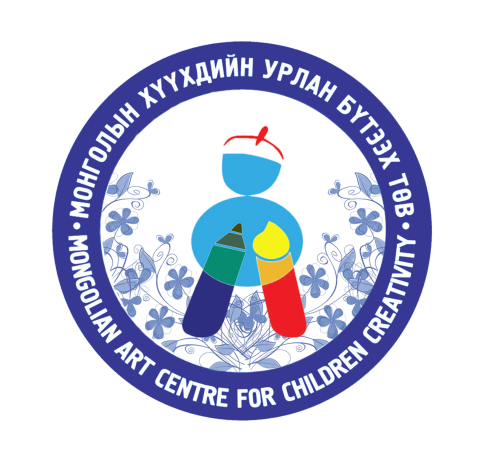 МОНГОЛЫН ХҮҮХДИЙН УРЛАН БҮТЭЭХ ТӨВ
Улаанбаатар хот 
2021 он
БОДЛОГЫН БАРИМТ БИЧИГТ ТУСГАГДСАН ЗОРИЛТ, АРГА ХЭМЖЭЭ
НИЙСЛЭЛИЙН ЗАСАГ ДАРГА БӨГӨӨД УЛААНБААТАР ХОТЫН ЗАХИРАГЧИЙН 2020-2024 ОНЫ ҮЙЛ АЖИЛЛАГААНЫ ХӨТӨЛБӨРИЙГ ХЭРЭГЖҮҮЛЭХ ХҮРЭЭНД:
Гүйцэтгэлийн зорилт №1.1
Нийслэлийн алслагдсан дүүрэг хороодод төвийн салбар дугуйланг ажиллуулж, сургалтын чанар хүртээмжийг сайжруулна.
Гүйцэтгэлийн зорилтийг хэрэгжүүлэх
Нийслэлийн эдийн засаг, нийгмийг 2021 онд хөгжүүлэх үндсэн чиглэлийн 4.110. Нийслэлийн алслагдсан дүүрэг хороодод төвийн салбар дугуйланг өргөжүүлж, сургалтын чанар хүртээмжийг нэмэгдүүлнэ” Сургалтыг хагас жилд 1 удаа явуулах.
ТӨРИЙН ҮЙЛЧИЛГЭЭНИЙ ЧАНАР, ХҮРТЭЭМЖИЙГ САЙЖРУУЛАХ ЗОРИЛТ, АРГА ХЭМЖЭЭ
Гүйцэтгэлийн зорилт №2.1
Багшийн мэдлэг, мэргэжлийн ур чадвар, заах аргыг сайжруулах
Гүйцэтгэлийн зорилтийг хэрэгжүүлэх
Багшийн мэдлэг, мэргэжлийн ур чадвар, заах аргыг сайжруулах зорилгоор сургалт зохион байгуулна.
Гүйцэтгэлийн зорилт №2.2
Хүүхэд багачуудын эрүүл, аюулгүй орчинд сурч боловсрох таатай нөхцлийг бүрдүүлнэ.
Гүйцэтгэлийн зорилтийг хэрэгжүүлэх
“Хүүхдэд ээлтэй Урлан” аяныг үргэлжлүүлж, хүүхэд багачуудын эрүүл, аюулгүй орчинд сурч боловсрох таатай нөхцлийг бүрдүүлнэ.
ХУУЛИАР ОЛГОСОН ЧИГ ҮҮРГИЙГХЭРЭГЖҮҮЛЭХ ЗОРИЛТ, АРГА ХЭМЖЭЭ
Гүйцэтгэлийн зорилт №3.1.1
Хүүхдийн хүсэл сонирхолд нийцүүлэн авьяасыг нь хөгжүүлж, мэргэжлийн чиг баримжаатай болгож, тодорхой түвшний мэдлэг, ур чадварыг эзэмшүүлнэ” заалтын хүрээнд:
Гүйцэтгэлийн зорилтийг хэрэгжүүлэх №3.1.1
2021-2022 оны хичээлийн жилд дүрслэх урлаг, гар урлал, техник технологийн чиглэлээр хүүхэд багачуудын авьяас чадвар, бүтээлч сэтгэхүйг хөгжүүлж, амьдралын арга ухаанд сургаж,  хөдөлмөр гоо зүйн хүмүүжил, мэргэжлийн чиг баримжаа олгоно.
Гүйцэтгэлийн зорилтийг хэрэгжүүлэх №3.1.2
Монголын хүүхдийн урлан бүтээх төвийн нэрэмжит уран зураг, гар урлал, монгол уран бичлэг, техник технологийн тэмцээн уралдаан үзэсгэлэнг улс, нийслэлийн ерөнхий боловсролын сургуулиудын дунд зохион байгуулна.
Гүйцэтгэлийн зорилт №3.2
Ерөнхий боловсролын сургуулийн анги удирдсан болон мэргэжлийн багш нар, эцэг эх асран хамгаалагчидтай хамтран ажиллаж тэдэнд мэргэжлийн зөвлөгөө өгч, дэмжлэг үзүүлнэ” заалтын хүрээнд:
Гүйцэтгэлийн зорилтийг хэрэгжүүлэх №3.2.1
Ерөнхий боловсролын сургуулиудын дүрслэх урлаг, техник технологийн багш нартай хамтран ажиллах, туршлага солилцох тэмцээн уралдаан, үзэсгэлэн, өдөрлөг, сургалт зохион байгуулна.
Гүйцэтгэлийн зорилтийг хэрэгжүүлэх №3.2.2
“Хамтдаа хөгжье ” Эцэг эхийн оролцоог нэмэгдүүлэх нээлттэй өдөрлөг зохион байгуулна.
Гүйцэтгэлийн зорилт №3.3
Төв нь хүүхдийг мэргэжлийн чиг баримжаатай болгож тодорхой түвшний мэдлэг ур чадварыг эзэмшүүлэн өөрийн орны болон дэлхийн урлаг, соёлын өв уламжлал, шинжлэх ухаан, техникийн орчин үеийн дэвшилтэт технологид суурилсан гар урлал, техникийн, оюуны бүтээл туурвих хүсэл эрмэлзлэл, чадвартай болгоно.
Гүйцэтгэлийн зорилтийг хэрэгжүүлэх №3.3
"Өв Соёлоо Дээдэлдэг Бүтээлч Монгол Хүүхдийн Төлөө" зорилтын хүрээнд олон улс болон улс, нийслэлийн хэмжээнд үндэсний бичиг соёл, өв уламжлалыг хүүхэд багачуудад сурталчлан таниулах олон талт ажлуудыг зохион байгуулна.
Гүйцэтгэлийн зорилт №3.4
Төв нь үндсэн зорилт чиг үүргээ хэрэгжүүлэх асуудлаар өөрийн орны болон гадаад улс орнуудын төрийн болон төрийн бус байгууллага, иргэнтэй хууль тогтоомжийн хүрээнд харилцан хамтарч ажиллана.
Гүйцэтгэлийн зорилтийг хэрэгжүүлэх №3.4.1
Монгол Улсад суугаа Элчин сайдын яамдуудтай хамтран Нийслэлийн Ерөнхий боловсролын сургуулийн хүүхдүүдийн уран бүтээлийн үзэсгэлэн, уралдааныг зохион байгуулна.
Гүйцэтгэлийн зорилтийг хэрэгжүүлэх №3.4.2
Төрийн болон төрийн бус байгууллагуудтай хамтран соёлын олон талт арга хэмжээг санаачлан зохион байгуулж, төвийн үйл ажиллагааг сурталчлан өргөжүүлнэ.
Гүйцэтгэлийн зорилт №3.5
Сургалт явуулах орчин бүрдсэн, сургалтын хэрэглэгдхүүн бүрэн анги танхимд сургалт явуулна.
Гүйцэтгэлийн зорилтийг хэрэгжүүлэх №3.5
Хүүхэд хамгааллын бодлогыг хэрэгжүүлж, хүүхдийг гэмт хэрэг зөрчлөөс урьдчилан сэргийлэх, болзошгүй аюул ослоос хамгаалах зорилгоор холбогдох мэргэжлийн хүмүүсээр сургалт зохион байгуулна.
Гүйцэтгэлийн зорилт №3.6
Байгууллагын үйл ажиллагааг сурталчлах зорилгоор багш, суралцагчдын хамтарсан, бие даасан бүтээлийн үзэсгэлэн гаргаж, өөрийн оронд болон гадаад улс оронд зохиогдох уралдаан тэмцээнд тогтмол оролцуулна.
Гүйцэтгэлийн зорилтийг хэрэгжүүлэх №3.6.1
Олон улсын наадам, үзэсгэлэн, уралдаанд багш, сурагчдыг дэмжиж  идэвхитэй оролцуулна.
Гүйцэтгэлийн зорилтийг хэрэгжүүлэх №3.6.2
Төвийн багш нарын “УРЛАГ БА УРЛАХУЙ” шилдэг уран бүтээлийн үзэсгэлэн зохион байгуулна.
ХУУЛИАР ОЛГОСОН НИЙТЛЭГ ЧИГ ҮҮРГИЙГ ХЭРЭГЖҮҮЛЭХ ЗОРИЛТ, АРГА ХЭМЖЭЭ
Хэвлэл мэдээлэл, олон нийт:
Байгууллагын үйл ажиллагааг хэвлэл мэдээллийн хэрэгслээр сурталчлах
Гадаад харилцаа, хамтын ажиллагаа:
Байгууллагын гадаад харилцаа хамтын ажиллагааг хөгжүүлэх
Төсөв, санхүү:
Төсөв санхүүгийн үйл ажиллагааг төлөвлөх, хэрэгжүүлэх, хэмнэлттэй зарцуулах, өглөг авлагагүй ажиллах
“UB.ERP” системийн Үндсэн хөрөнгө бүртгэл дэд системийн ашиглалтыг бүрэн хариуцаж ажиллах
Хяналт-шинжилгээ, үнэлгээ:
Бодлогын баримт бичгийн хэрэгжилт болон Хууль тогтоомж, тогтоол шийдвэрийн хэрэгжилтэд хяналт шинжилгээ үнэлгээ хийх
Албан хэрэг хөтлөлт:
Албан хэрэг хөтлөлтийн үйл ажиллагаа нэгдсэн удирдлагаар хангаж, “UB.ERP” системийн Edoc, Өргөдөл гомдол, Тайлан судалгаа, дэд системүүдийн ашиглалтыг бүрэн хариуцаж ажиллах
Архив:
Архивын үйл ажиллагааг зааврын дагуу хөтлөн явуулж, “UB.ERP” системийн Archive eDoc дэд системийн ашиглалтыг бүрэн хариуцаж ажиллах
Ил тод байдал:
Байгууллагын мэдээллийн самбар болон цахим хуудсанд баяжилтыг тогтмол хийх, ил тод байдлыг илтгэх шалгуур үзүүлэлтийг хангаж ажиллах
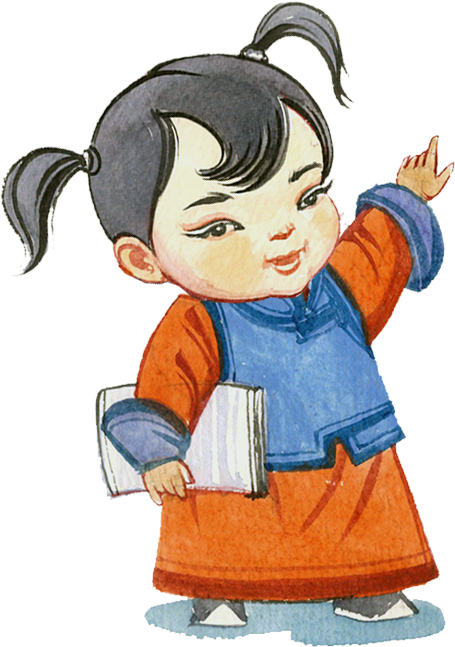 АНХААРАЛ ТАВЬСАНД БАЯРЛАЛАА